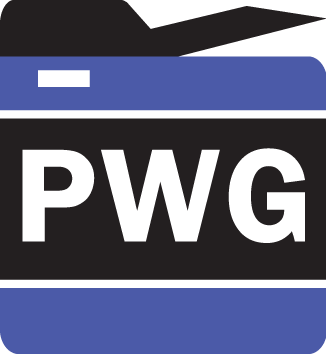 The Printer Working Group
Semantic Model Working Group
Wednesday, Nov 5, 2014
Waltham, MA

Daniel Manchala (Xerox)
Copyright © 2014 The Printer Working Group. All rights reserved. The IPP Everywhere and PWG logos are trademarks of The Printer Working Group.
1
1
SM Meeting Agenda
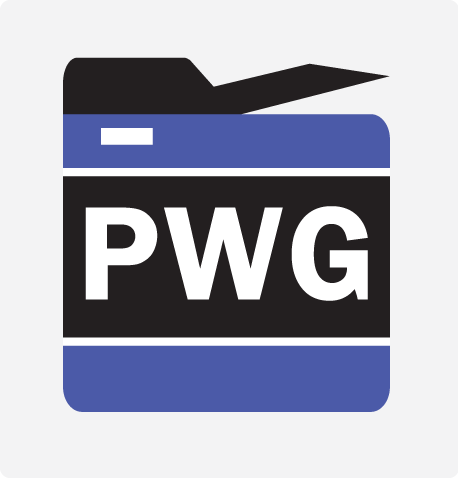 Session  (9:00 AM-12:00 PM ET)
Intro Agenda: IP Policy, status of current specifications (9:00 – 9:30)
MFP TC Update (9:30 – 10:00)
JDFMAP (10:00 – 10:45)
Break (10:45 – 11:00)
SM 3.0 (11:00 – 11:55)
Discuss SM3 schema (version 2.904)
Discuss schedule for working SM3 document. 
We have an outline and plan.
Wrap up(11:55- 12:00)
Copyright © 2014 The Printer Working Group. All rights reserved. The IPP Everywhere and PWG logos are trademarks of The Printer Working Group
2
2
[Speaker Notes: Various mapping documents 
Standalone PPD – PJT mapping document (should we submit it to the standardization process and thus turn it into a standard since we have a prototype). It hasn’t gone through the SM3 standardization process.
Should job receipt and printer capabilities use of these elements also be considered in addition to job ticket in the cross mapping documents.

SM3 schema.
--problems faced in correcting the schema
--things associated with getting the html version of the figures so that we could include them on the new page.

SM3 web page.
-- current web page
-- proposed web page]
Purpose of the effort
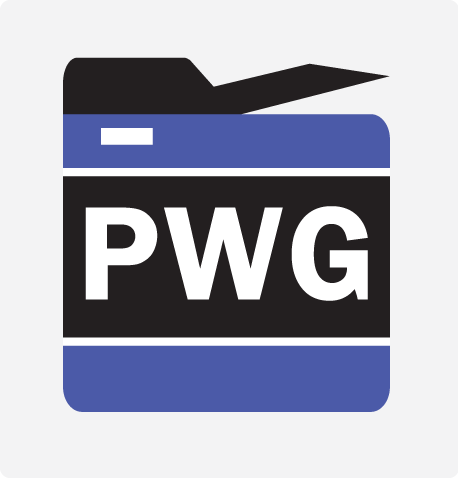 The Semantic Model working group is concerned with 
the modeling of imaging services and subunits that 
comprise a network connected Imaging System. The 
Objectives are: 
• The definition of a framework for the complete Imaging 
Semantic Model.
• Drive to a standard semantic definition for an Imaging 
System’s Subunits, Services, Jobs and Documents.
• Agreement on the semantics of their attributes, operations and 
parameters.
Copyright © 2014 The Printer Working Group. All rights reserved. The IPP Everywhere and PWG logos are trademarks of The Printer Working Group
3
3
[Speaker Notes: Various mapping documents 
Standalone PPD – PJT mapping document (should we submit it to the standardization process and thus turn it into a standard since we have a prototype). It hasn’t gone through the SM3 standardization process.
Should job receipt and printer capabilities use of these elements also be considered in addition to job ticket in the cross mapping documents.

SM3 schema.
--problems faced in correcting the schema
--things associated with getting the html version of the figures so that we could include them on the new page.

SM3 web page.
-- current web page
-- proposed web page]
Semantic Model Meeting Logistics
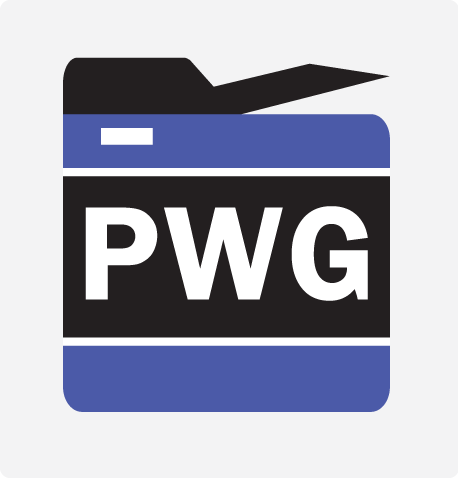 The documents and schema used are available from the SM page http://www.pwg.org/sm3
The phone bridge and WebEx will be the same as used throughout the meeting
Officers
Daniel Manchala (Xerox) – Chair
Paul Tykodi (TCS) – Vice Chair
Secretary (need to fill this position)
Document Editors
Michael Sweet - PPDMAP
Nancy Chen – CWMP Printer Data Model
Daniel Manchala (Xerox) – SM3, SM3 Schema
Ira McDonald (High North) – CWMP Printer Data Model, JDFMAP
Paul Tykodi (TCS) – SM3, AFPMAP
Bill Wagner (TIC) – SM3
Rick Yardumian (Canon) – JDFMAP
Jeremy Leber (Lexmark) – SM3
Copyright © 2014 The Printer Working Group. All rights reserved. The IPP Everywhere and PWG logos are trademarks of The Printer Working Group
4
4
Active Documents
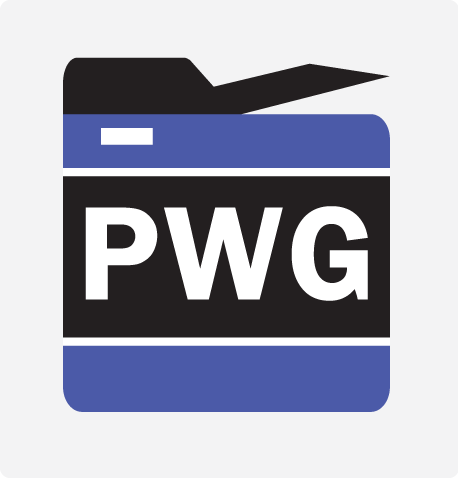 Mapping Related Standards
CIP4 JDF to PWG PJT mapping (JDFMAP)
Completed most of the elements in the table (except for some complex mappings)
Adobe PPD to PWG PJT mapping (PPDMAP)
Issue stable draft and advance to PWG last call.
Semantic Model 3.0
Part 1: Imaging System
Part 2: Subunits
Part 3: Jobs and Documents
Add Transform Use-cases
Subscriptions and Notifications
Copyright © 2014 The Printer Working Group. All rights reserved. The IPP Everywhere and PWG logos are trademarks of The Printer Working Group
5
5
JDFMAP
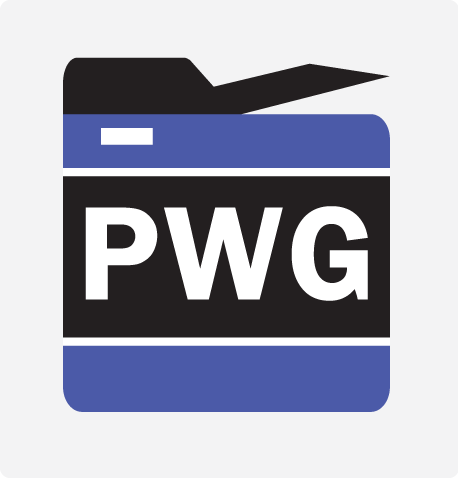 CIP 4 JDF to PWG PJT mapping
Meetings from July through October(Mondays 7:30 – 8:30 AM PT)
Attended by (Rainer Prosi, Ira McDonald, Paul Tykodi, Rick Yardumian, Daniel Manchala)
Next meeting TBD November, 2014
Document under review
ftp://ftp.pwg.org/pub/pwg/sm3/wd/wd-smjdfmap10-20141028-rev.docx
Completed the finishings mapping.
Important Changes
All top level MediaType are placed under MediaCol
Elements made bold have complex mapping sections.
Copyright © 2014 The Printer Working Group. All rights reserved. The IPP Everywhere and PWG logos are trademarks of The Printer Working Group
6
6
[Speaker Notes: Identify time alloted for each of the topic. Who are the authors? Can we acomplish this?]
Schema Status
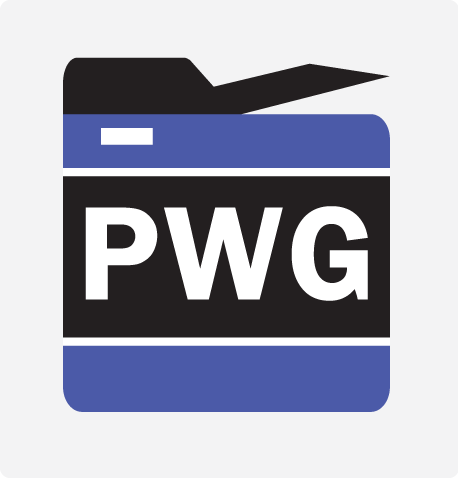 Named version (v1.185) published for Print Job Ticket and Associated Capabilities 
Latest (v2.904) Up to date with In Progress specifications 
Cloud Print extensions (WIP – WSDL operations needs update)
Copyright © 2014 The Printer Working Group. All rights reserved. The IPP Everywhere and PWG logos are trademarks of The Printer Working Group
7
7
SM 3.0 Schema
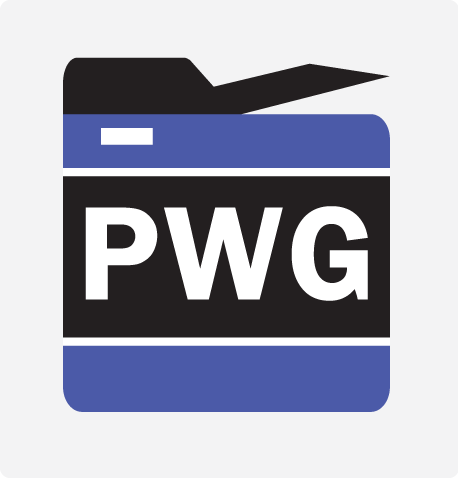 Changes to make it to work on systems with proxy connection
Make sure all references to other XSD files are local (schemaLocation)
We don’t use DTDs (comment them)
http.xsd refers wsdl.xsd (missing)
Newly added / modified xsd files
PwgSecurityOpMsg.xsd
PwgWellKnownValues.xsd
Security.xsd
ServicesOperations.xsd
PwgSystemControl.wsdl
Version 2.904 is the latest version on web site.
It is error free
It has a few warnings in dcterms.xsd
Copyright © 2014 The Printer Working Group. All rights reserved. The IPP Everywhere and PWG logos are trademarks of The Printer Working Group
8
8
On-hold and Potential Documents
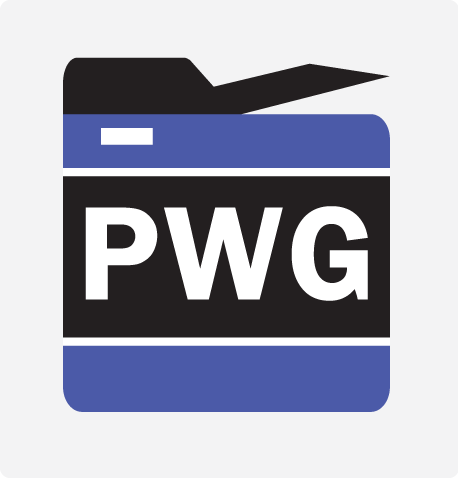 On-hold Documents
CWMP Printer Data Model
Mapping of MSPS to PWG PJT (MSPSMAP)
Potential Documents  
Subject to volunteers to be Editors
AFPMAP (AFPMAP MOD:CA-P and IPDS to PWG PJT)
Service Integration with Workflow Environments v1.0
Using PWG SM Services in workflow environments, this document will describe how to combine PWG Semantic Model services in order to support workflow and job transfer solutions.
Copyright © 2014 The Printer Working Group. All rights reserved. The IPP Everywhere and PWG logos are trademarks of The Printer Working Group
9
9
[Speaker Notes: Is there any need to extend the Resource Service?]
Next Steps
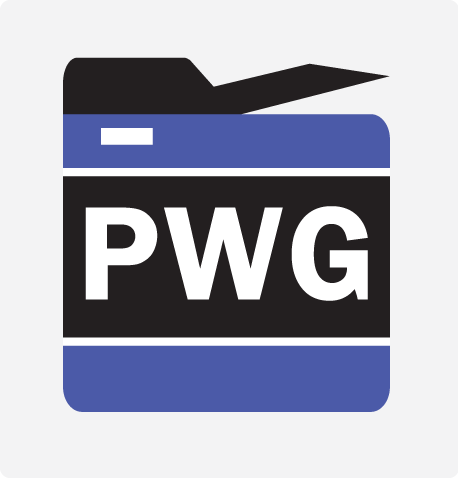 Continue SM 3.0 work.
Update SM 3.0 outline
http://ftp.pwg.org/pub/pwg/sm3/wd/wd-sm3-specifications-outline-20140814.pdf
Update SM charter with new work items
Digital in/out is domain of transform service
Print is digital documents to hardcopy output to one of services output devices
Scan is hardcopy input to digital documents
Copyright © 2014 The Printer Working Group. All rights reserved. The IPP Everywhere and PWG logos are trademarks of The Printer Working Group.
10
10
More Info/How to participate
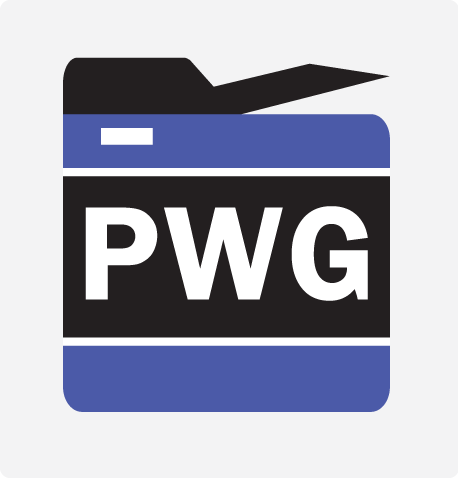 We welcome more participation from member companies
The group maintains a Web Page for Semantic Model that includes links to the latest documents, schema and a browse-able version of the schema at http://www.pwg.org/sm3 
Next meeting – Dec 1, 2014; 11:00 – 12:00 PDT / 2:00 – 3:00 PM EDT.

Call-in toll-free number (US/Canada): 1-866-469-3239 
 
Call-in toll number (US/Canada): 1-650-429-3300 
 
Call-in toll number (US/Canada): 1-408-856-9570 
 https://ieee-isto.webex.com/ieee-isto
Copyright © 2014 The Printer Working Group. All rights reserved. The IPP Everywhere and PWG logos are trademarks of The Printer Working Group.
11
11
More Info/How to participate
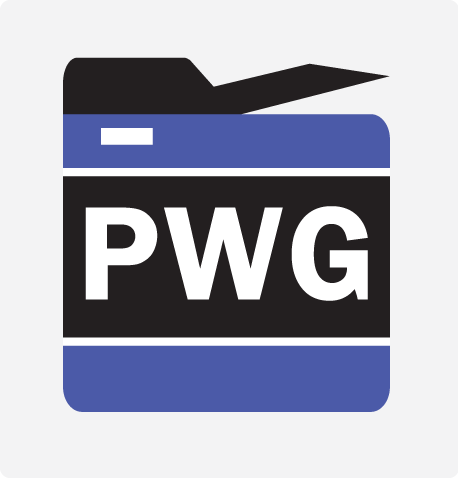 Information on subscribing to the Semantic Model mailing list is available at< https://www.pwg.org/mailman/listinfo/sm3 > 
SM holds periodic phone conferences, with dates, call numbers and agenda announced on the SM3 mail list.
Copyright © 2014 The Printer Working Group. All rights reserved. The IPP Everywhere and PWG logos are trademarks of The Printer Working Group.
12
12
Appendix
13
Approved Documents
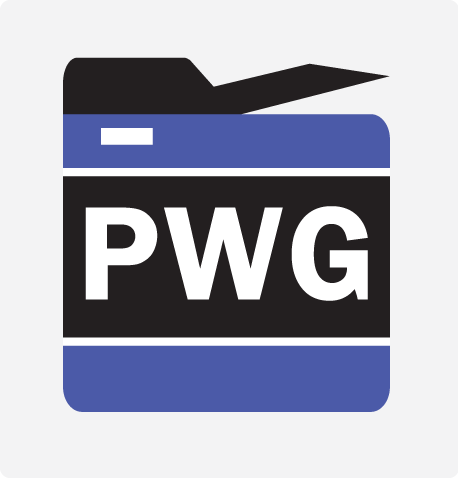 Print Service: Approved January 2004
PWG5105.1: PWG Semantic Model Specification Version 1.00 
ftp://ftp.pwg.org/pub/pwg/candidates/cs-sm10-20040120-5105.1.pdf
Scan Service: Approved April 2009
PWG5108.02-2009: Network Scan Service Semantic Model and Service Interface Version 1.0 
ftp://ftp.pwg.org/pub/pwg/candidates/cs-sm20-scan10-20090410-5108.02.pdf
Resource Service: Approved July 2009
PWG5108.03-2009:Network Resource Service Semantic Model and Service Interface Version 1.0 
ftp://ftp.pwg.org/pub/pwg/candidates/cs-sm20-resource10-20090703-5108.03.pdf
Copyright © 2014 The Printer Working Group. All rights reserved. The IPP Everywhere and PWG logos are trademarks of The Printer Working Group
14
14
Approved Documents
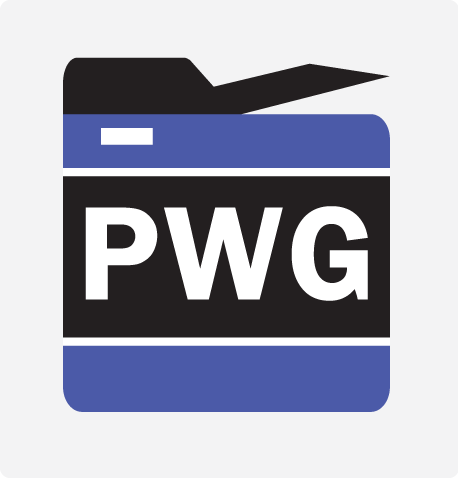 MFD Common Semantics: Approved April 2011
PWG5108.01-2011:MFD Model and Common Semantics Version 1.00 
ftp://ftp.pwg.org/pub/pwg/candidates/cs-sm20-mfdmodel10-20110415-5108.1.pdf
Copy Service:  Approved June 2011
PWG5108.04-2011:Copy Service Semantic Model and Service Interface Version 1.00 
ftp://ftp.pwg.org/pub/pwg/candidates/cs-sm20-copy10-20110610-5108.04.pdf
MFD Requirements: Approved September 2010
Multifunction Device Service Model Requirements
ftp://ftp.pwg.org/pub/pwg/informational/req-mfdreq10-20100901.pdf
Copyright © 2014 The Printer Working Group. All rights reserved. The IPP Everywhere and PWG logos are trademarks of The Printer Working Group
15
15
Approved Documents
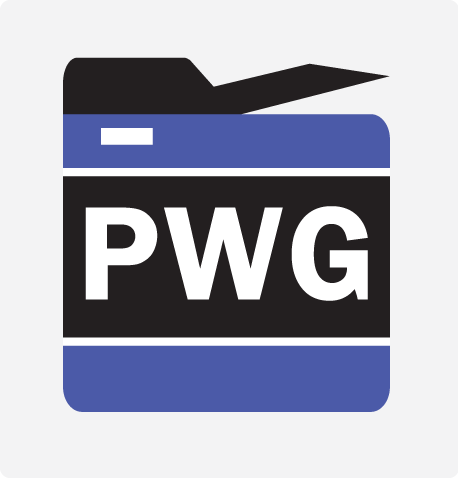 FaxOut Service : Approved August 2011
PWG 5108.05-2011: FaxOut Service Semantic Model and Service Interface Version 1.0
ftp://ftp.pwg.org/pub/pwg/candidates/cs-sm20-faxout10-20110809-5108.05.pdf
System Control Service: Approved February 2012
PWG 5108.06-2011:System Object and System Control Service Semantics Version 1.0
ftp://ftp.pwg.org/pub/pwg/candidates/cs-sm20-system10-20120217-5108.06.pdf
Print Job Ticket: Approved August 2012
PWG 5108.07-2012:PWG Print Job Ticket and Associated Capabilities Version 1.0
ftp://ftp.pwg.org/pub/pwg/candidates/cs-sm20-pjt10-20120813-5108.07.pdf
Copyright © 2014 The Printer Working Group. All rights reserved. The IPP Everywhere and PWG logos are trademarks of The Printer Working Group.
16
16